Интеллектуальная собственность – инновационный потенциал России
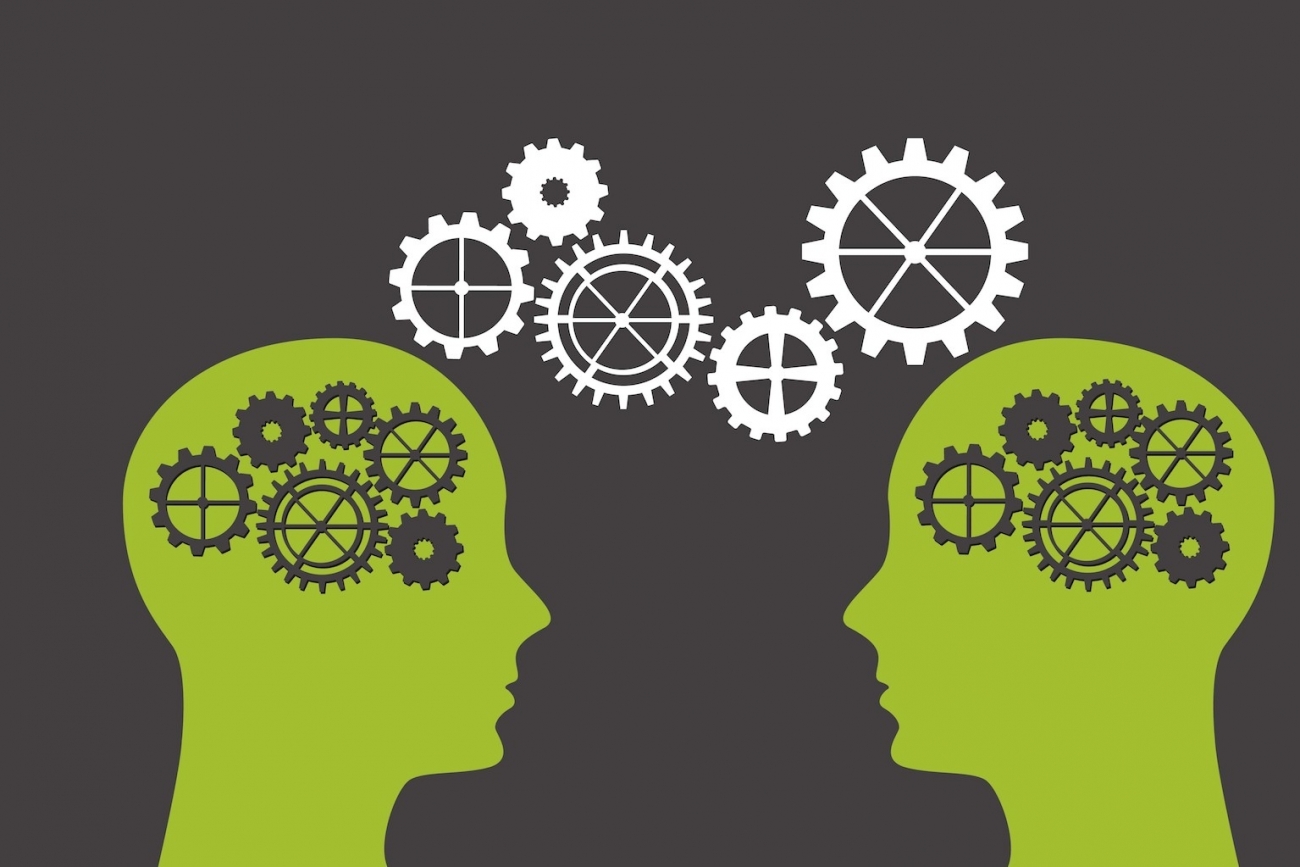 Интеллектуальная собственность

 является одним из ключевых понятий для развитой экономики, так как благодаря этому инструменту оказываются защищены законом ключевые наработки компаний и предпринимателей, дающие им основные преимущества на рынке
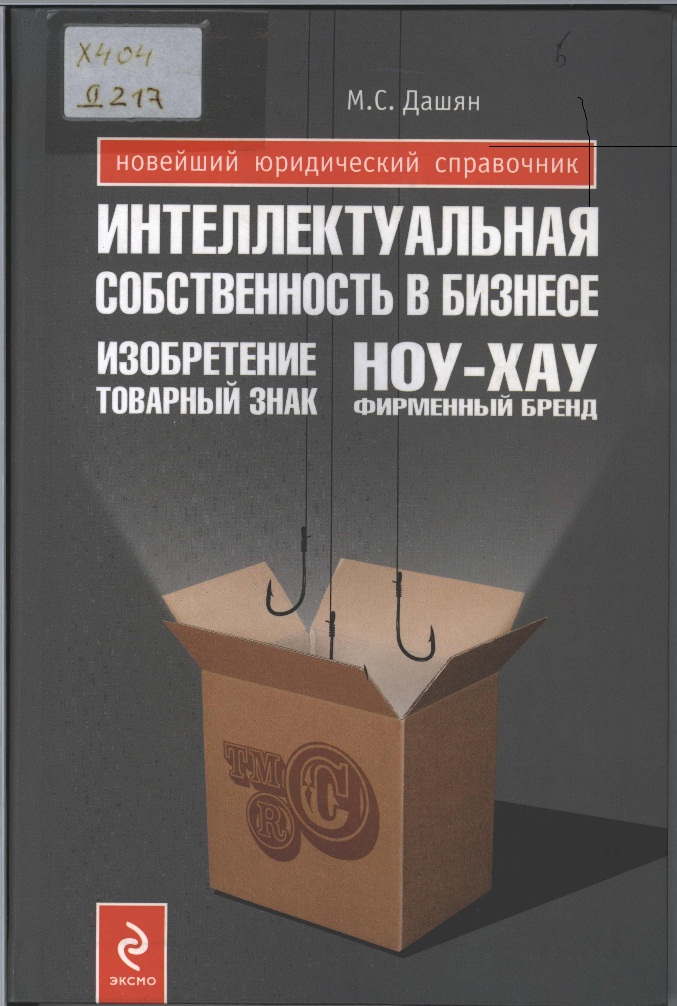 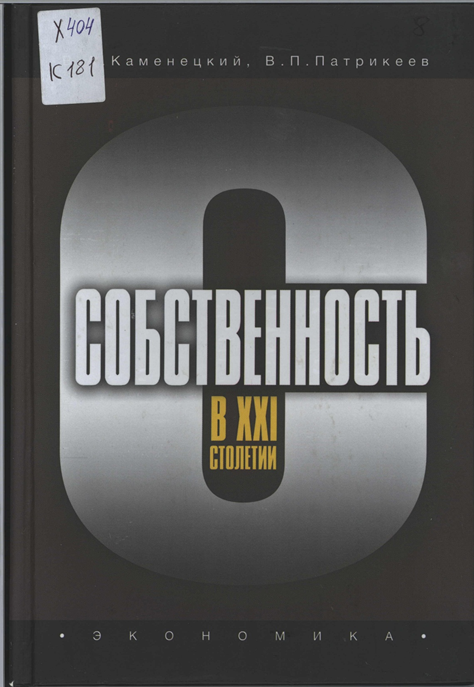 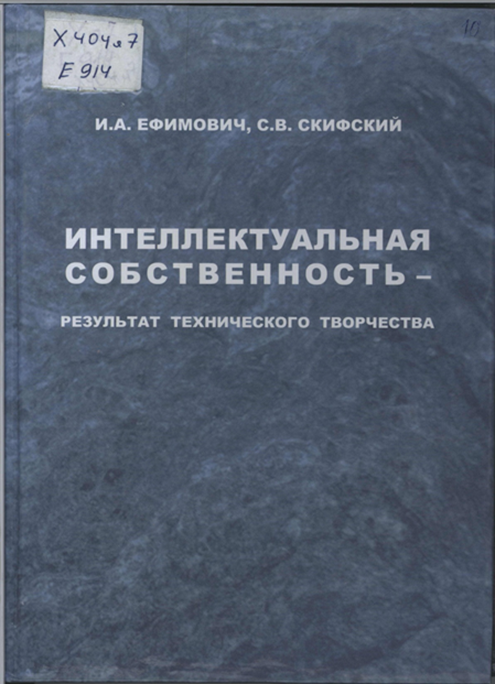 ИНТЕЛЛЕКТУАЛЬНАЯ СОБСТВЕННОСТЬ 

– закрепленное законом ВРЕМЕННОЕ ИСКЛЮЧИТЕЛЬНОЕ ПРАВО на результат интеллектуальной деятельности или средства индивидуализации
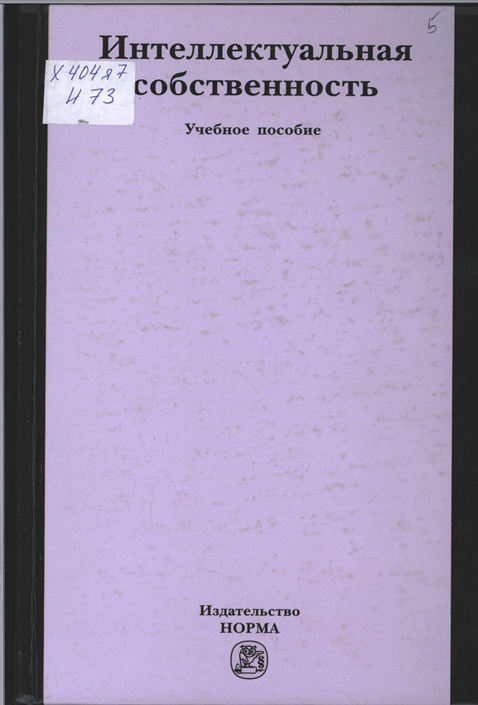 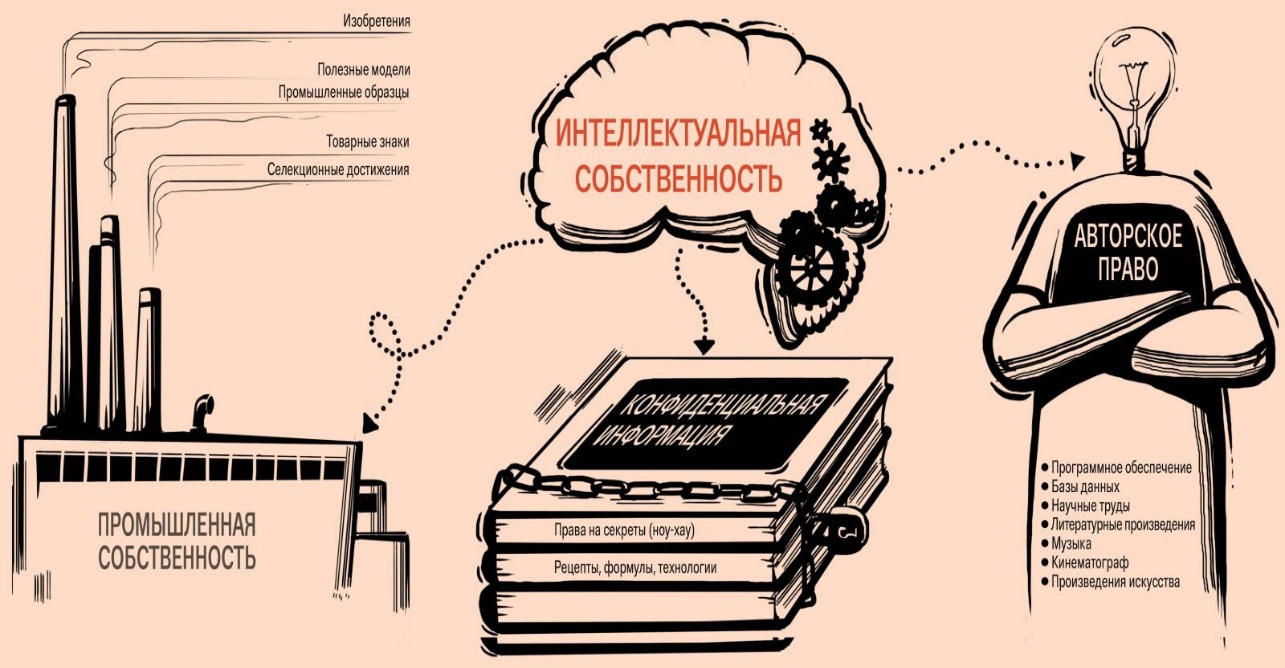 Грамотное управление интеллектуальным 
капиталом - залог успеха на будущее
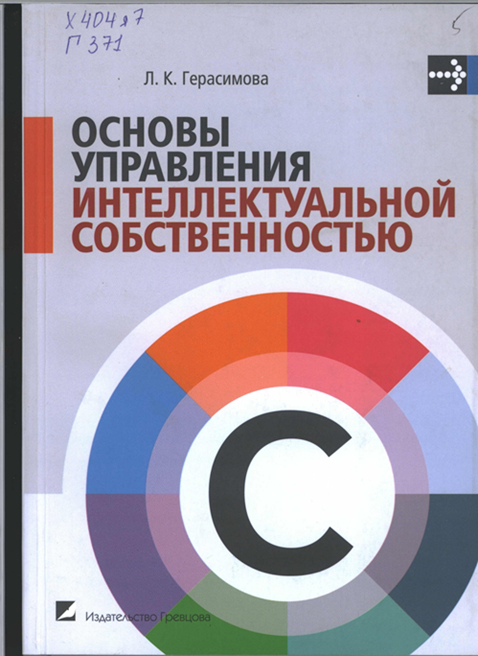 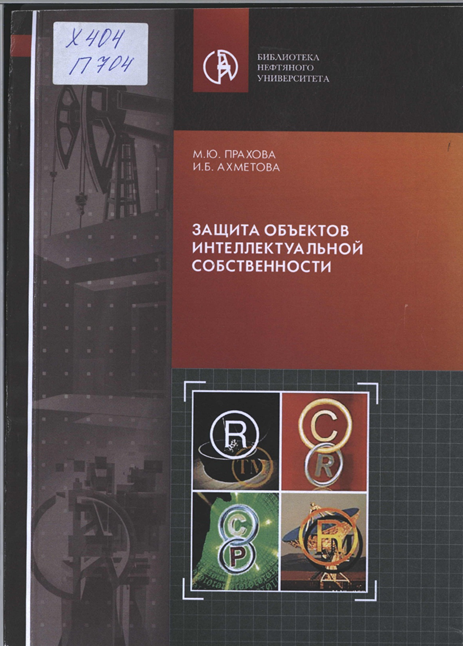 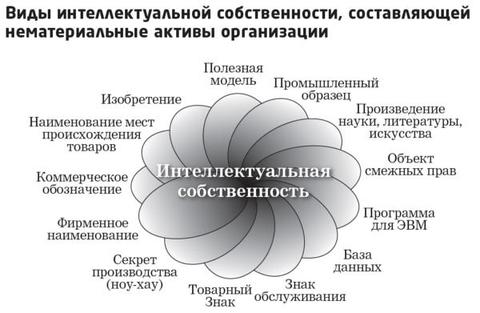 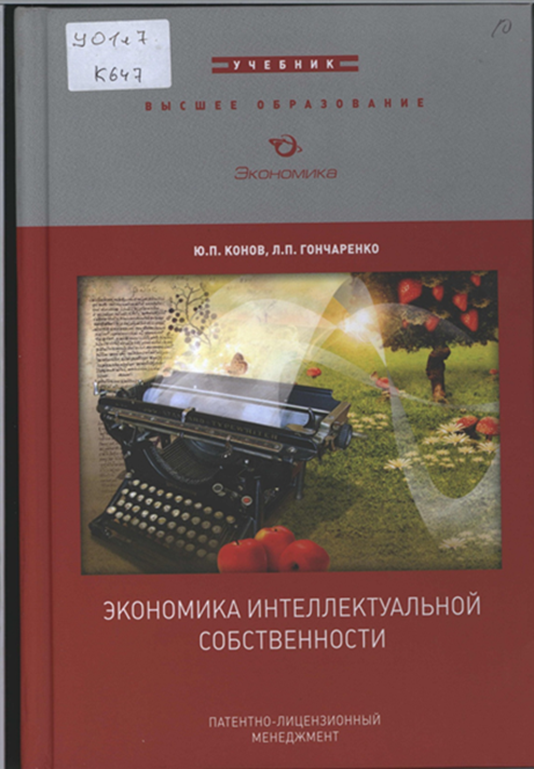 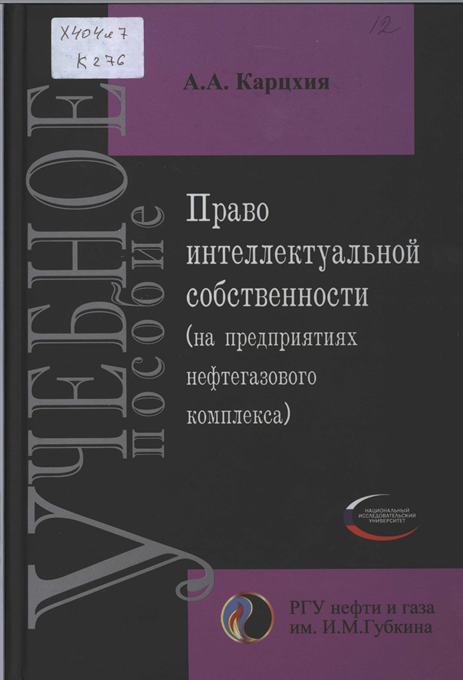 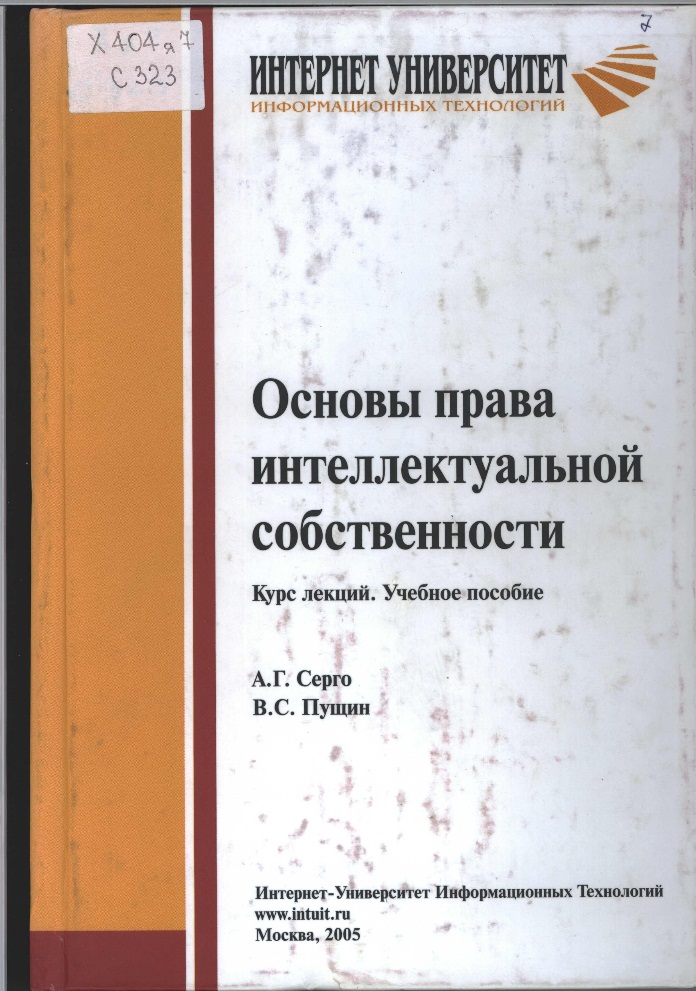 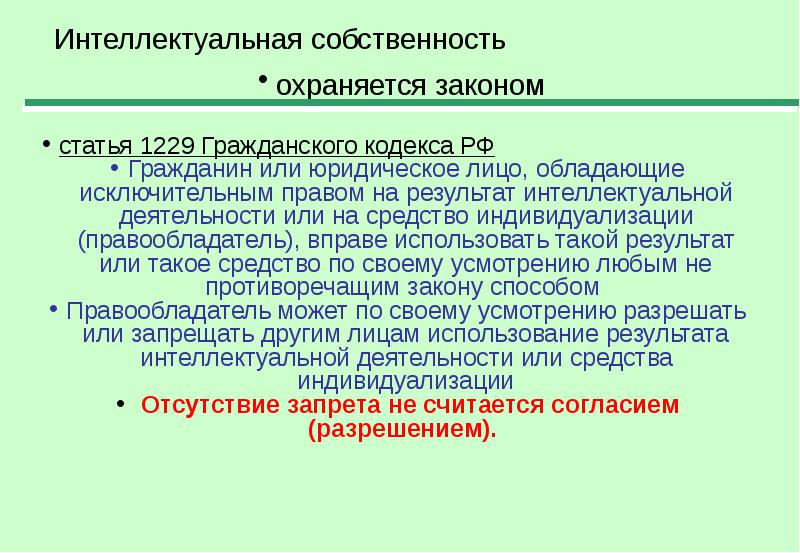 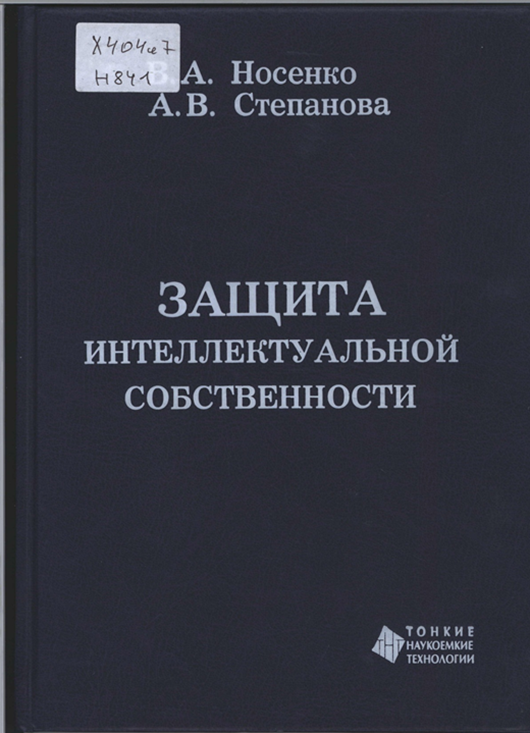 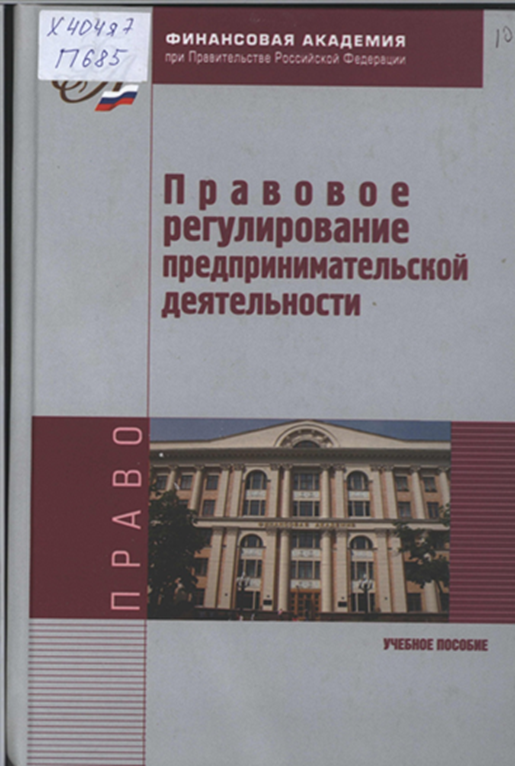 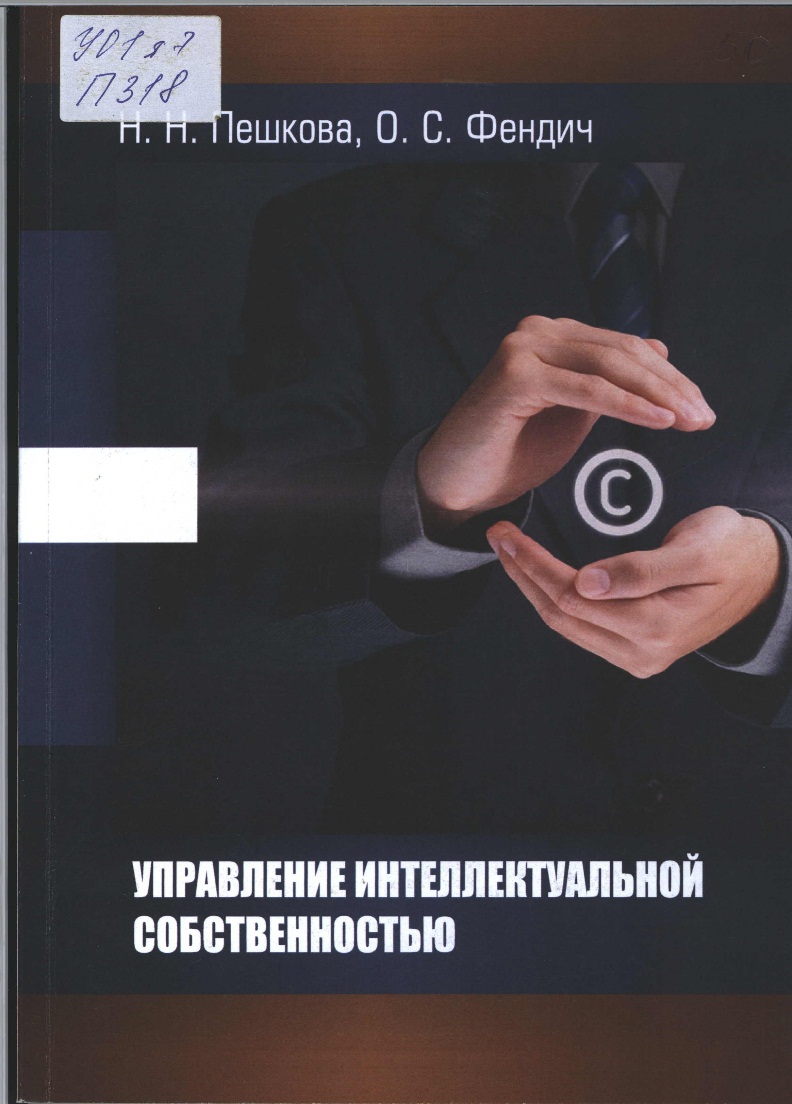 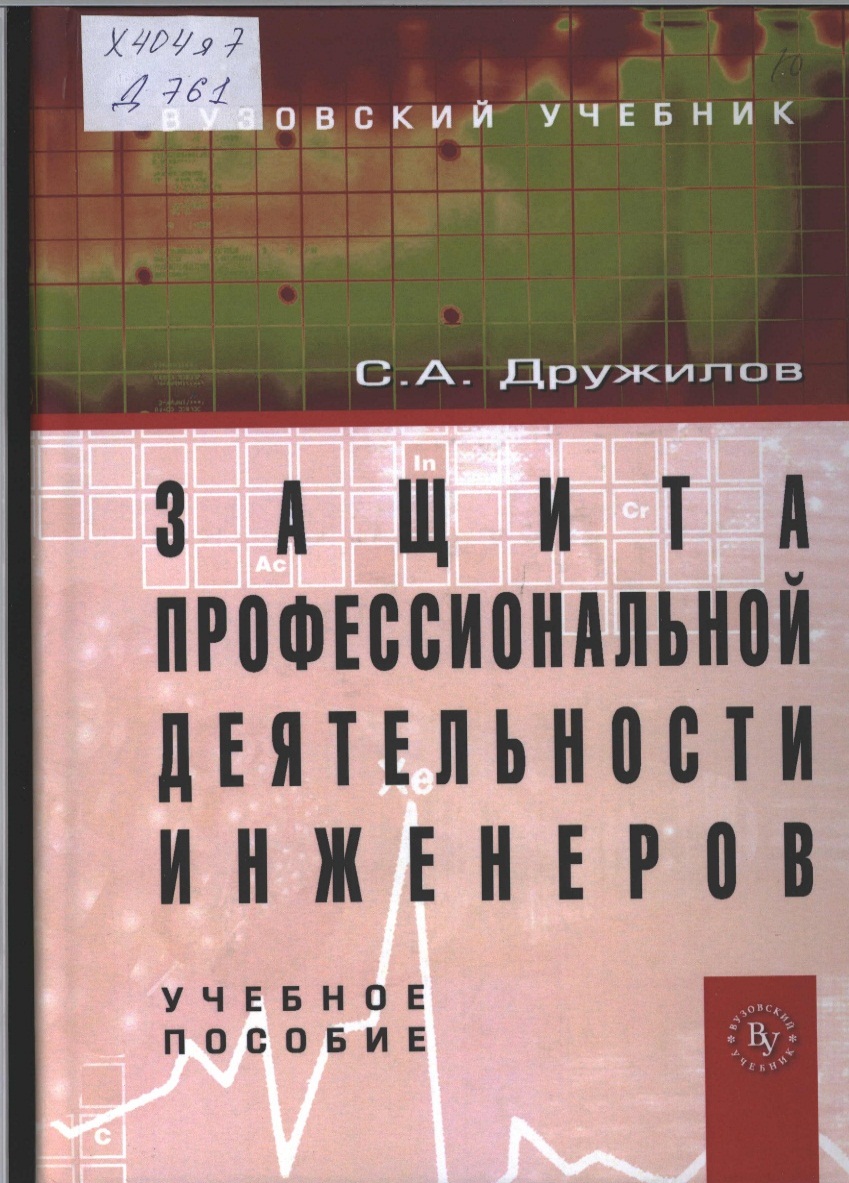 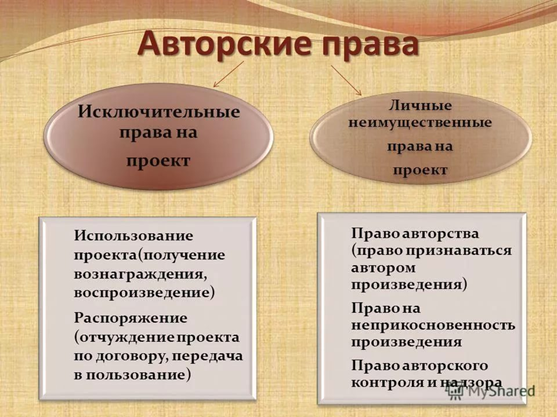 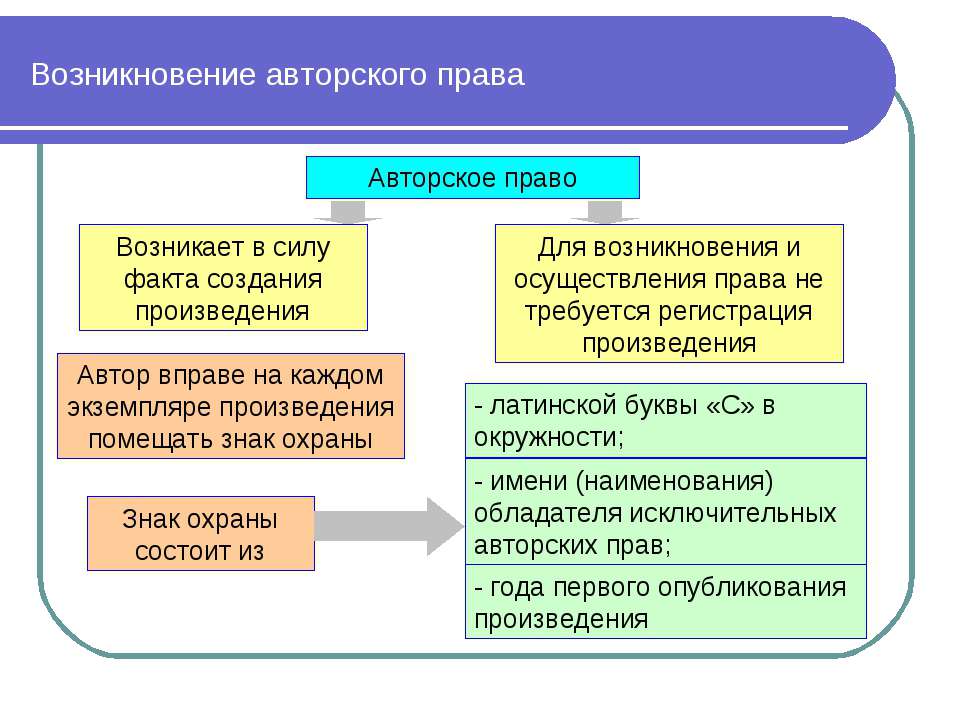 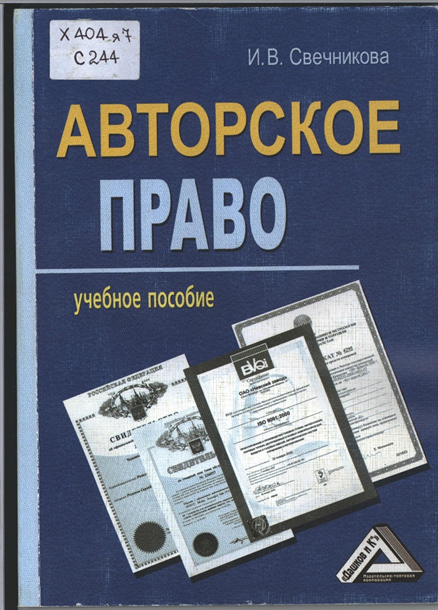 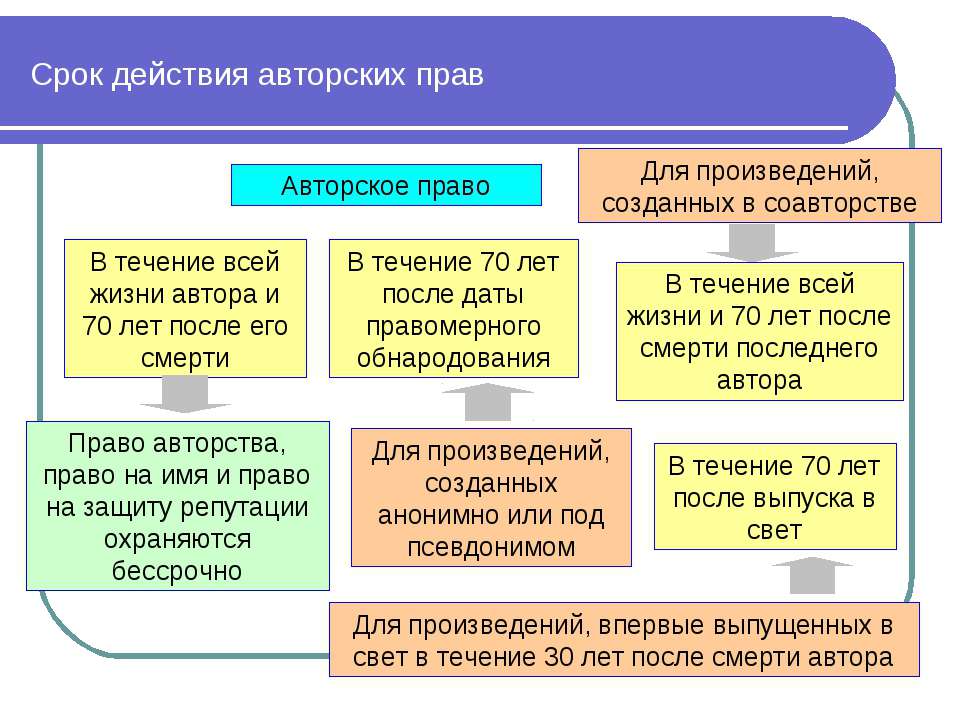 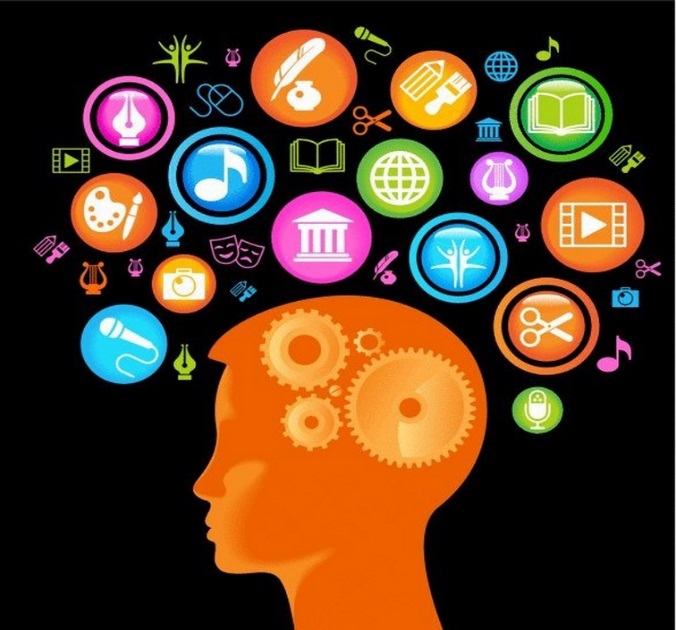 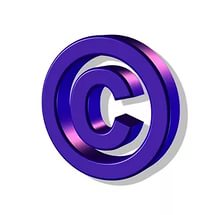 Копирайт (англ. copyright) — буквально: право на копирование, привилегия автора эксклюзивно распоряжаться плодами своего ума.
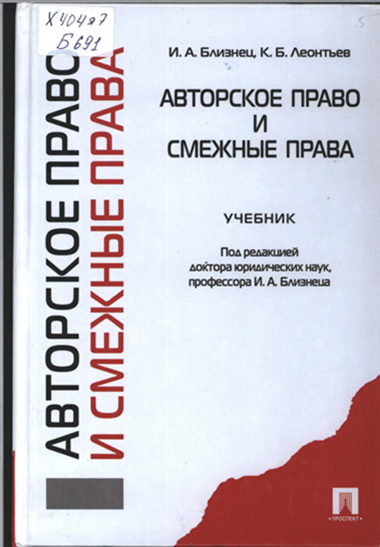 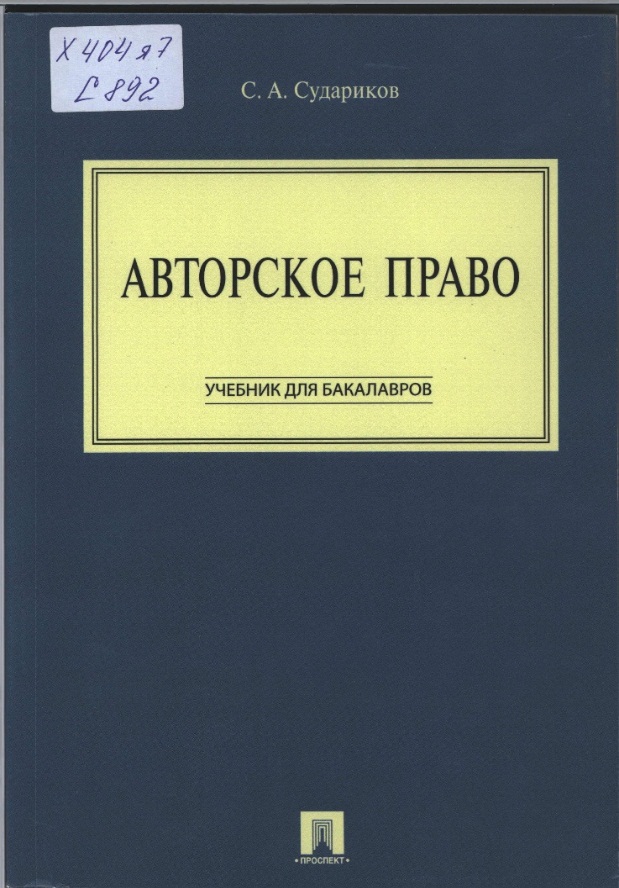 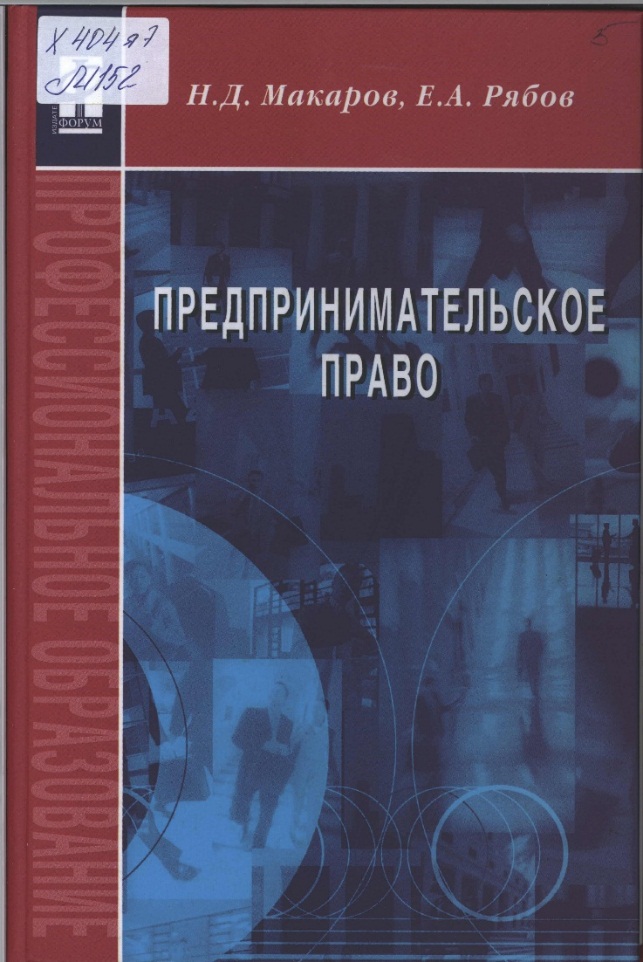 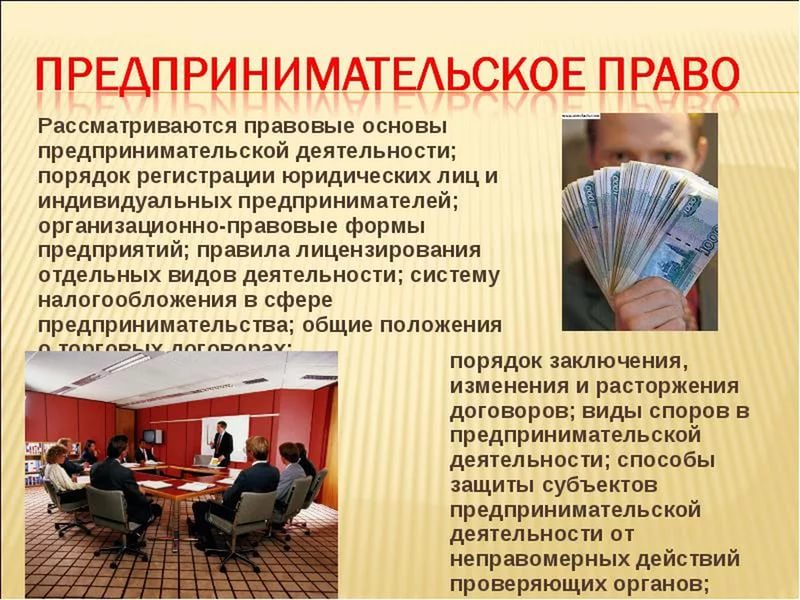 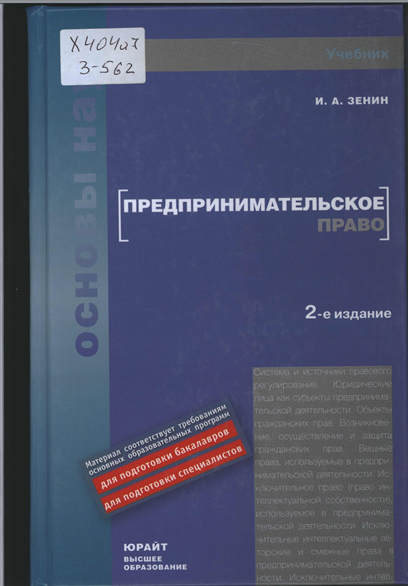 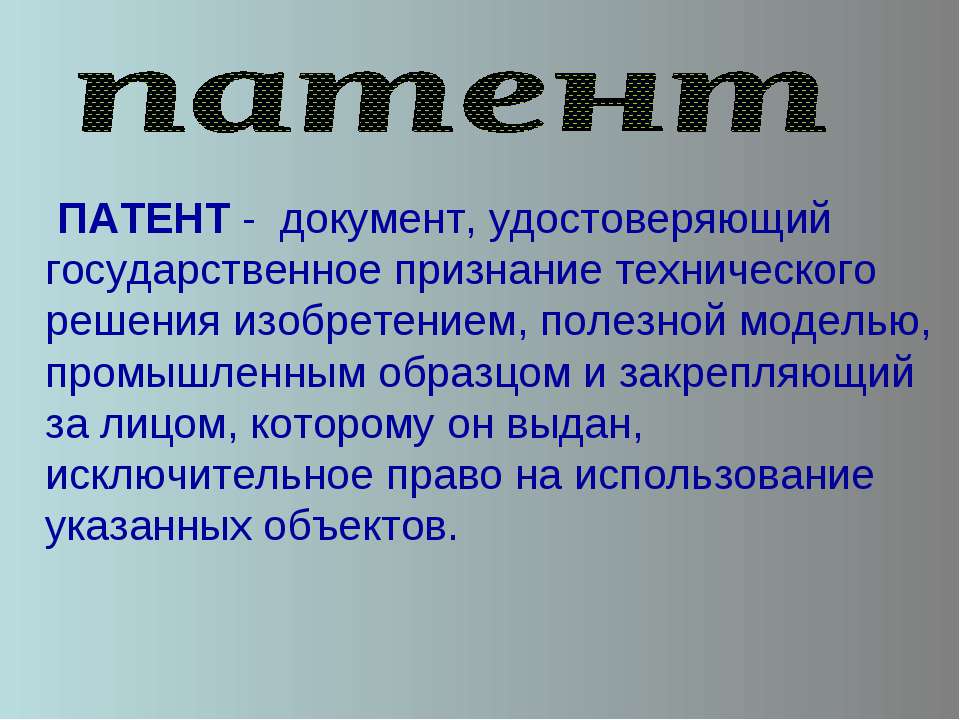 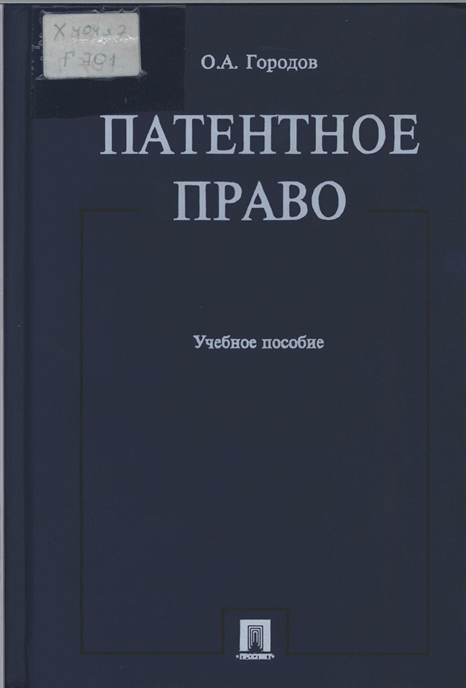 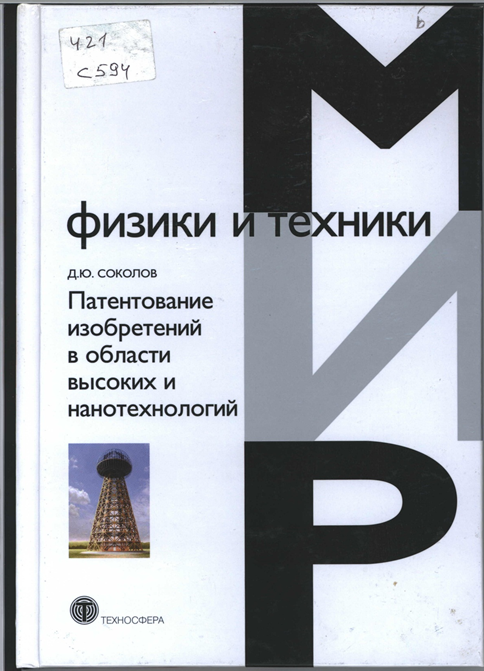 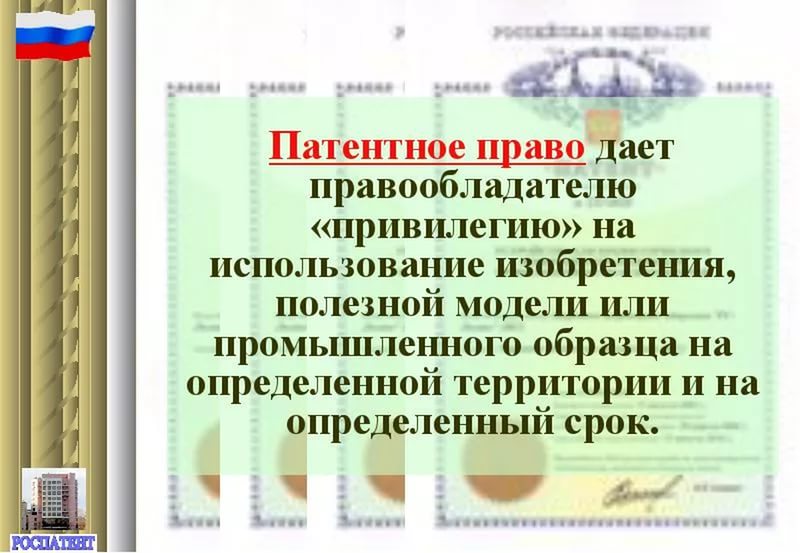 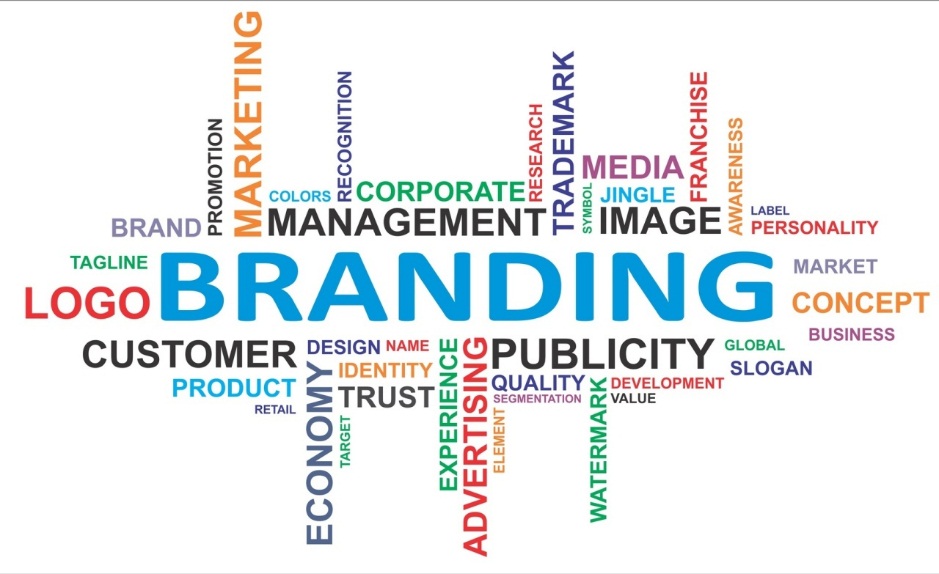 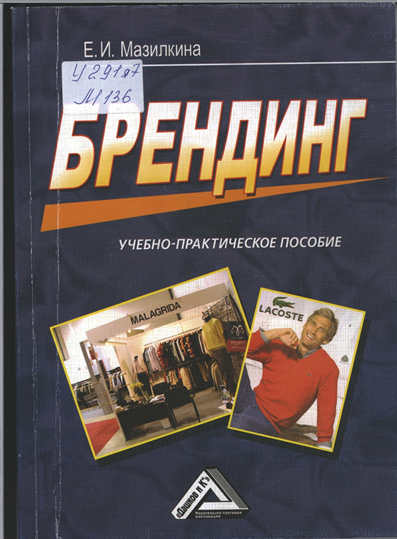 Брендинг - высокоэффективная технология завоевания и удержания приобретателя
- создание, развитие и поддержка постоянной добровольной связи со стратегически важной группой потребителей
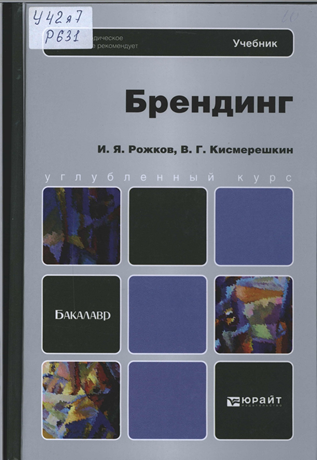 - создание долгосрочного предпочтения к продукту
- основной способ дифференциации продуктов и инструмент продвижения товаров на рынок
Бренд - комплекс представлений, ассоциаций, эмоций, ценностных характеристик о продукте либо услуге в сознании потребителя
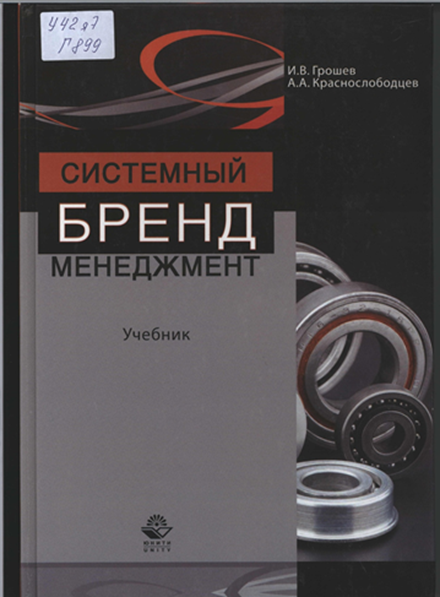 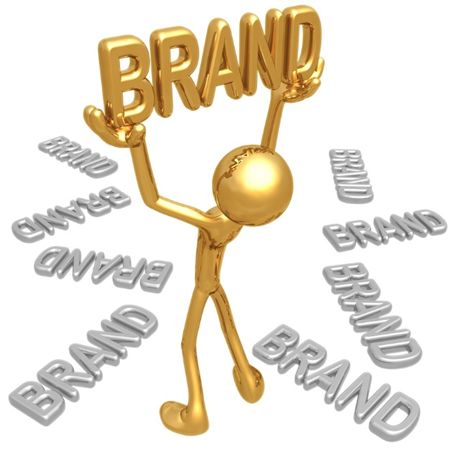 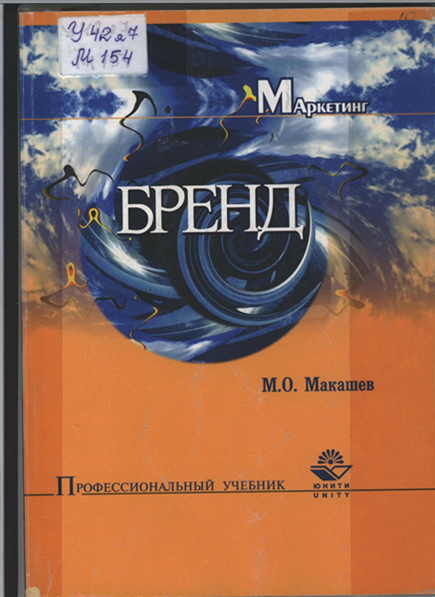 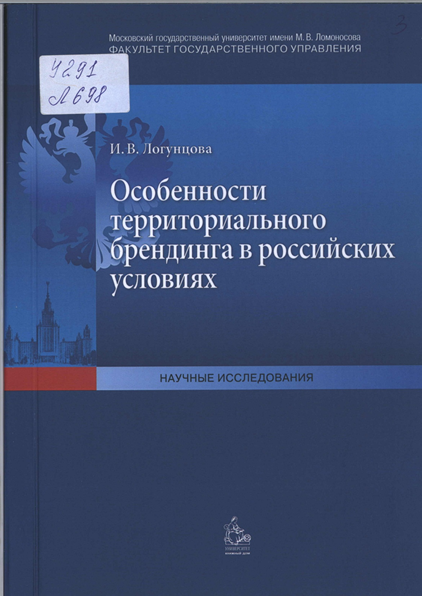 Товарный знак - юридически защищенный элемент индивидуализации товара  -  чаще всего это его фирменное наименование или логотип.
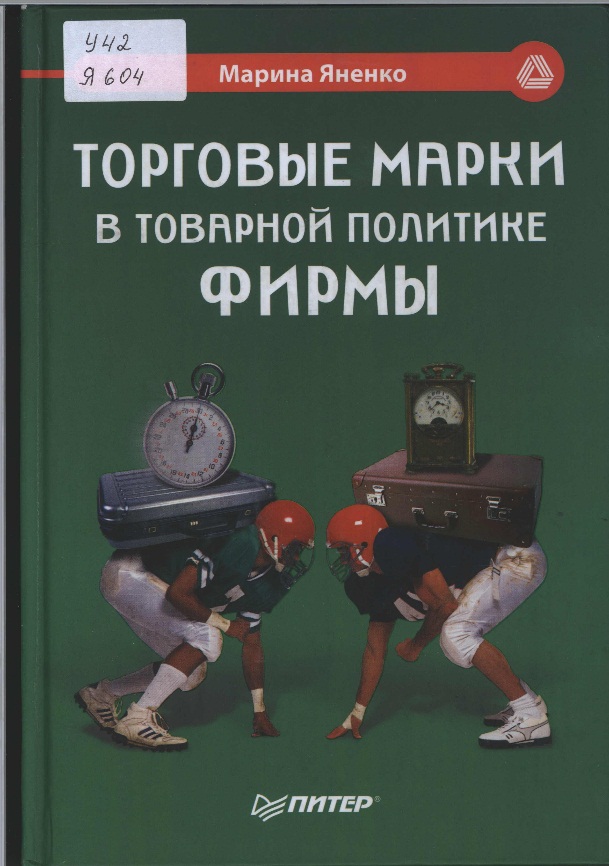 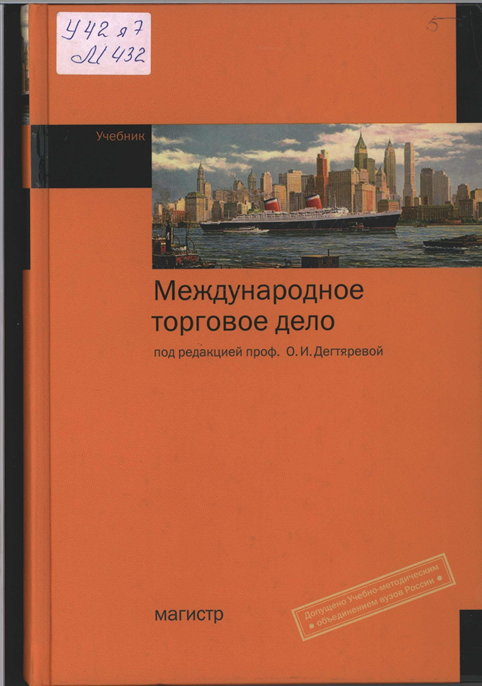 Торговая марка - элемент индивидуализации товара - наименование, логотип, дизайн, оформление